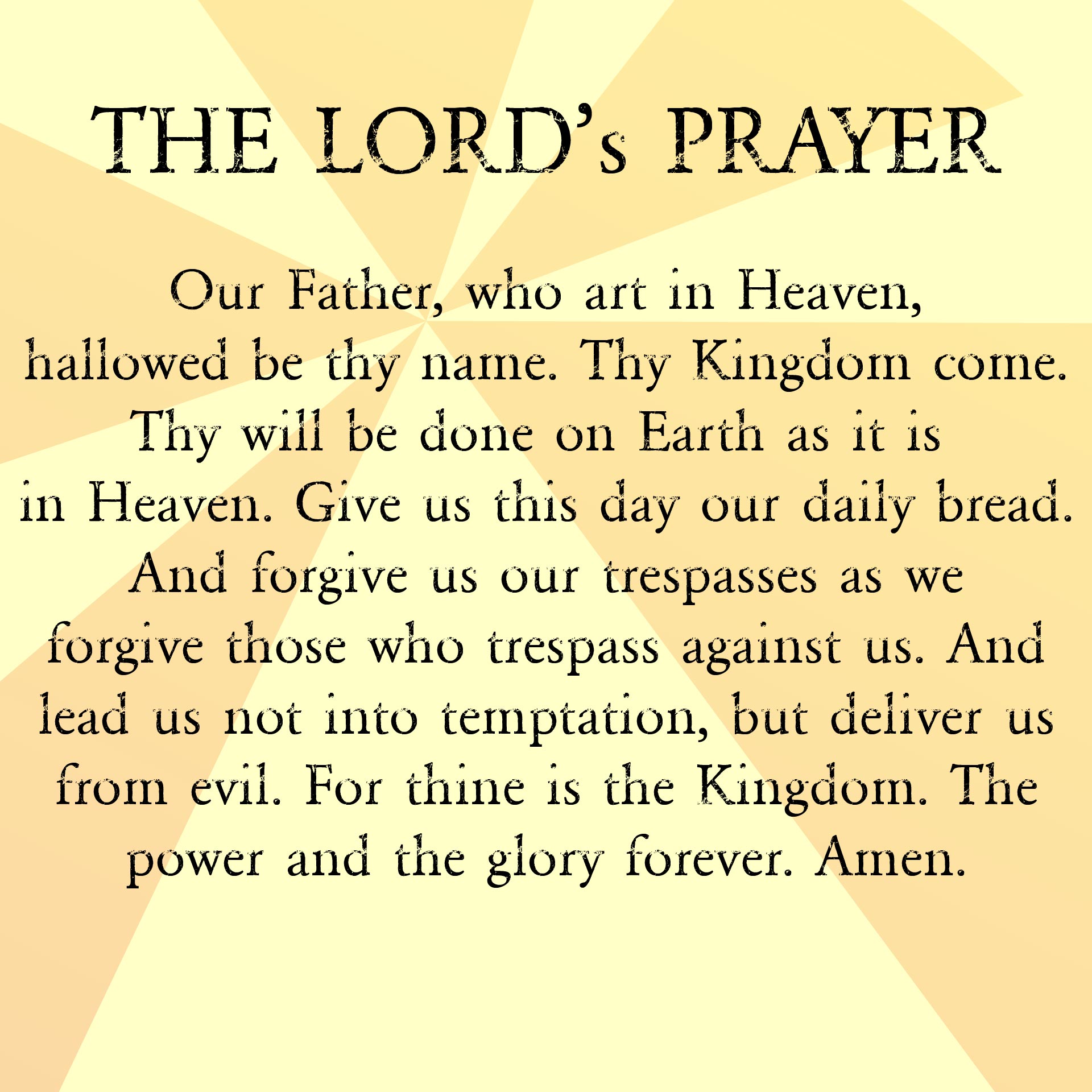 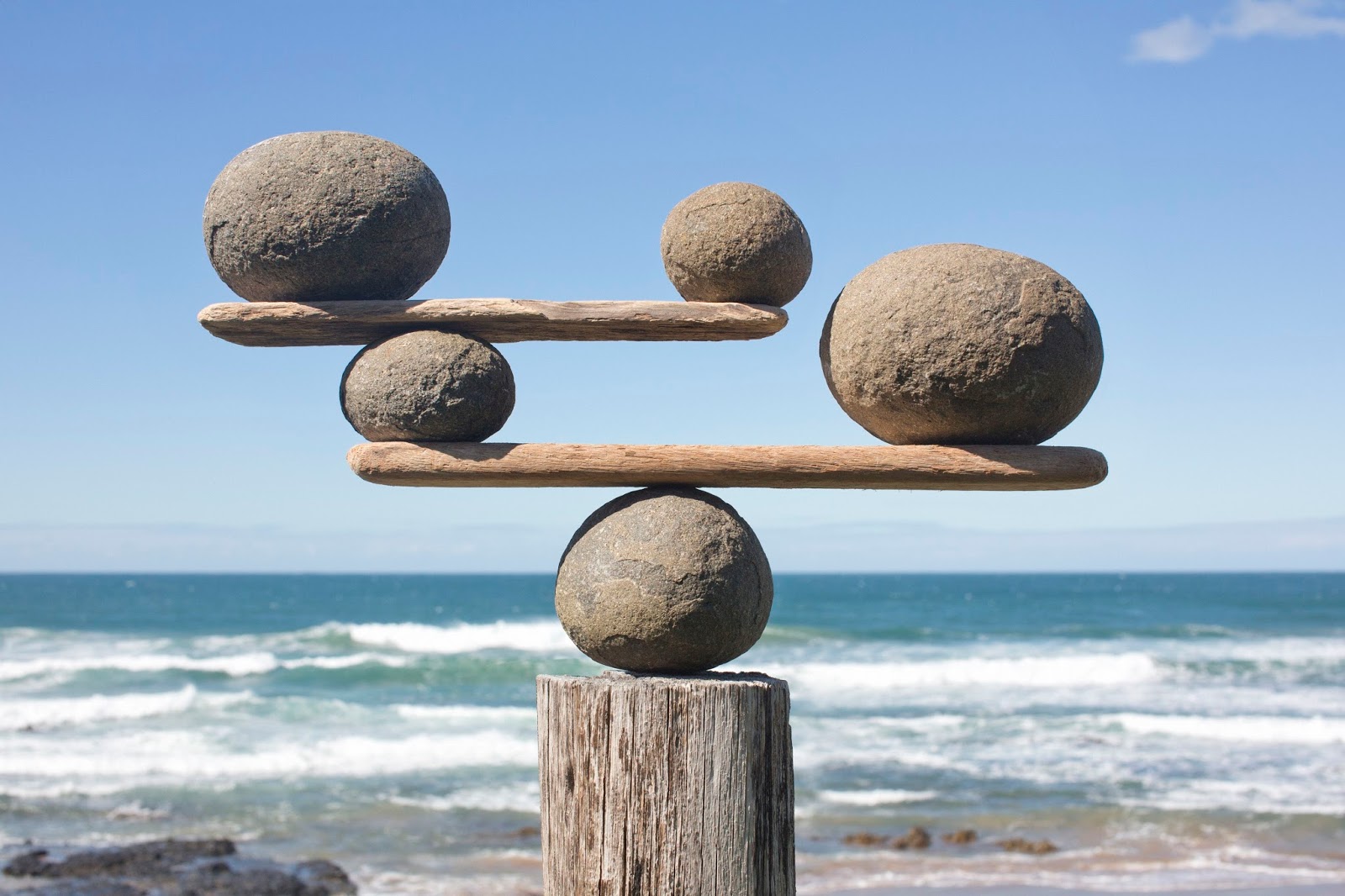 HARMONY1 Thessalonians 5:13-15
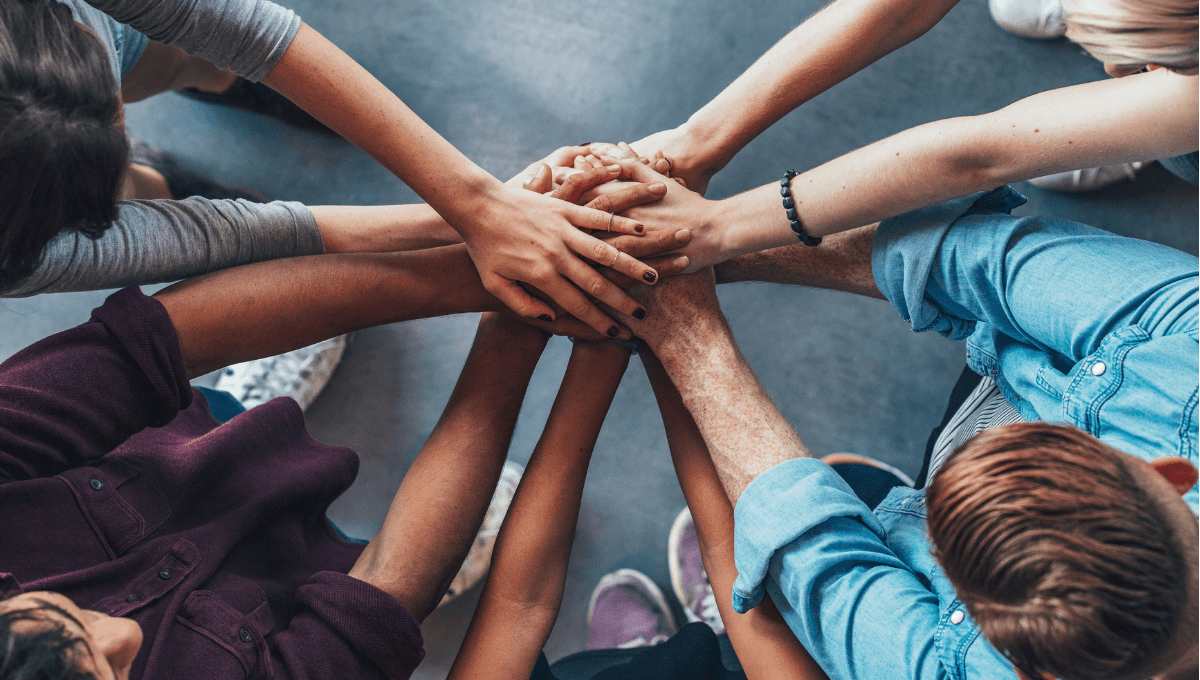 1 Thessalonians 5
Be at peace among yourselves. 
14 And we urge you, brothers, admonish the idle, encourage the fainthearted, help the weak, be patient with them all. 15 See that no one repays anyone evil for evil, but always 
seek to do good to one another and to everyone.
1 Thessalonians 5
Be at peace among yourselves. 
14 And we urge you, brothers, admonish the idle, encourage the fainthearted, help the weak, be patient with them all. 15 See that no one repays anyone evil for evil, but always 
seek to do good to one another and to everyone.
“Admonish”/”Warn” = GK: noutheteo
“Admonish”/”Warn” = GK: noutheteo
1 Corinthians 4:14—“I do not write these things to make you ashamed, but to admonish you as my beloved children.”
Colossians 3:16—"Let the word of Christ dwell in you richly, teaching and admonishing one another in all wisdom, singing psalms and hymns and spiritual songs, with thankfulness in your hearts to God.”
Why we tend not to admonish
“I’m afraid to do that sort of thing!” 
“I don’t want to be judgmental.” 
Who am I to correct someone else when I’ve got my own issues?”
“We need to be tolerant and loving.” 
“Maybe the problem will go away on its own.”
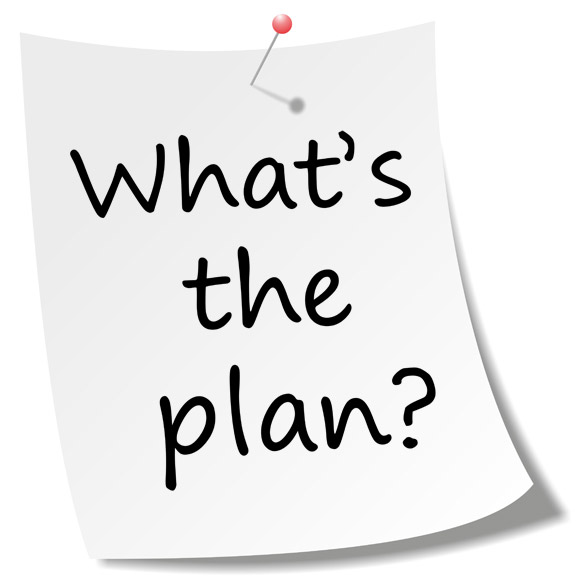 1 Thessalonians 5
Be at peace among yourselves. 
14 And we urge you, brothers, admonish the idle, encourage the fainthearted, help the weak, be patient with them all. 15 See that no one repays anyone evil for evil, but always 
seek to do good to one another and to everyone.
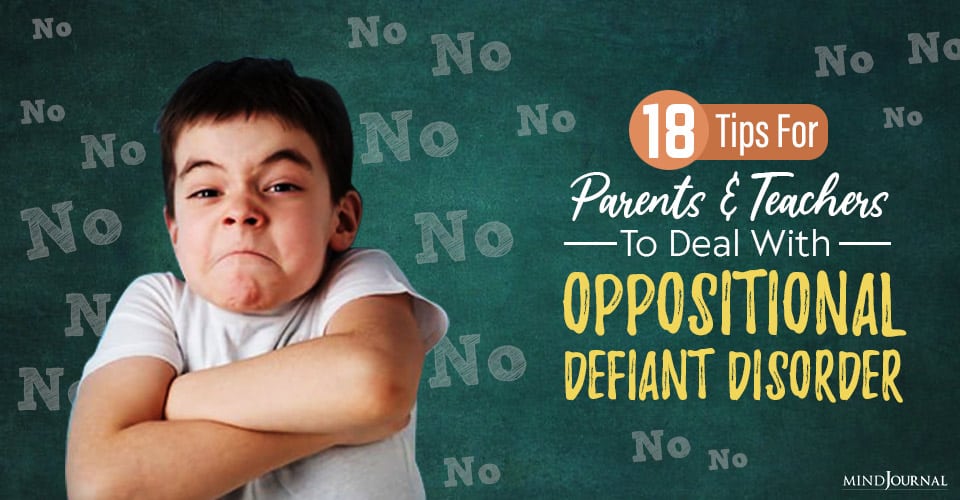 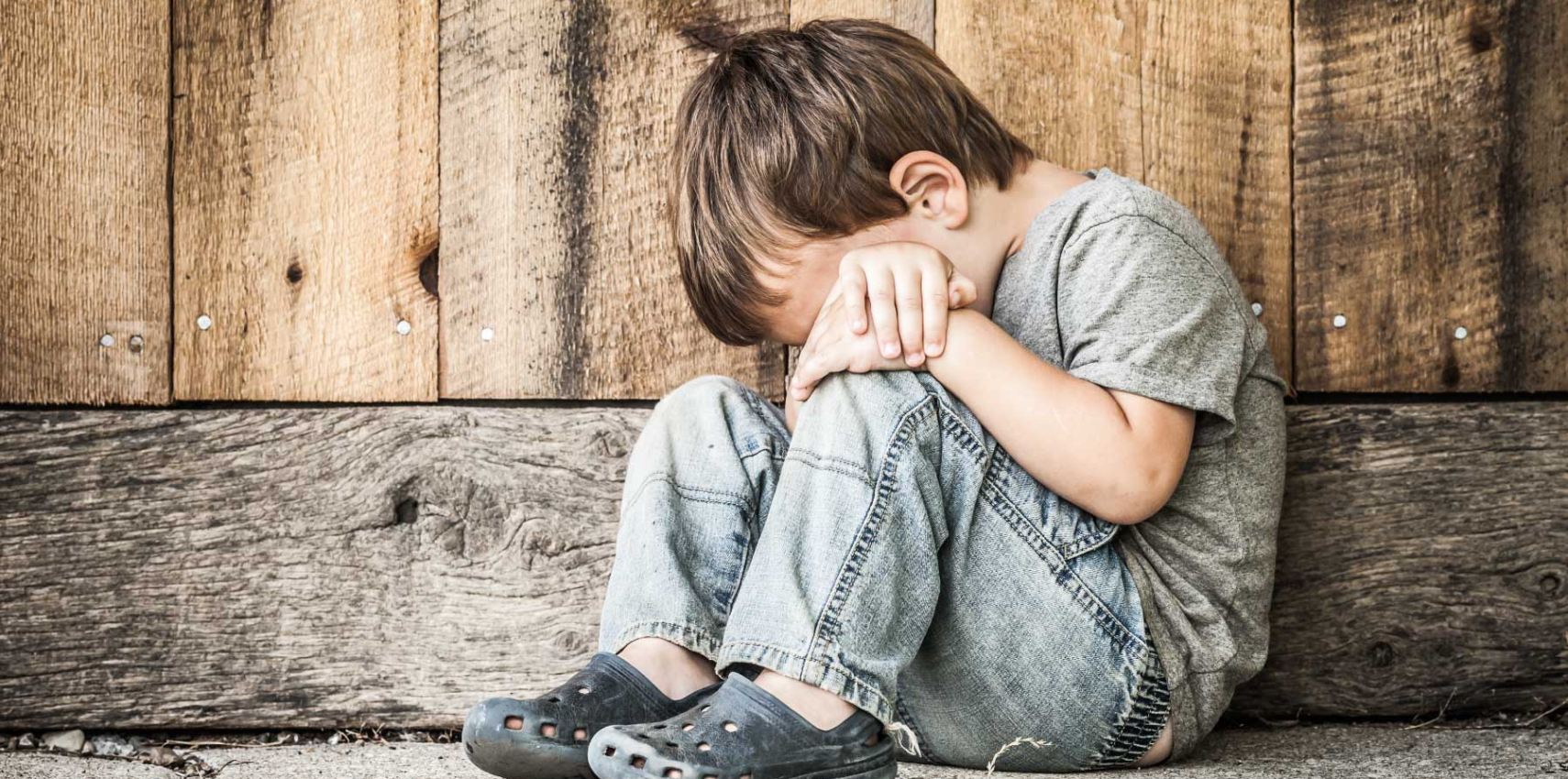 1 Thessalonians 2:1111 For you know how, like a father with his children, 12 we exhorted each one of you and encouraged you and charged you to walk in a manner worthy of God, who calls you into his own kingdom and glory.
John 1119—“…many of the Jews had come to Martha and Mary to console them concerning their brother.”31– “When the Jews who were with her in the house, consoling her, saw Mary rise quickly and go out, they followed her….”
“Fainthearted” 	small-souled or little-faithed
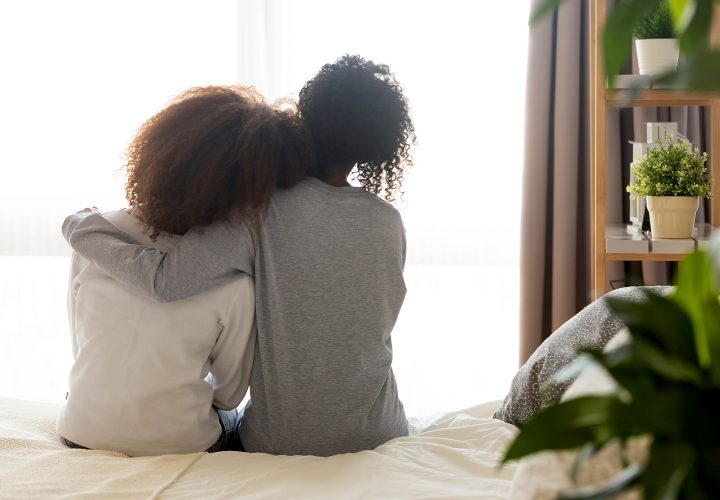 1 Thessalonians 5
Be at peace among yourselves. 
14 And we urge you, brothers, admonish the idle, encourage the fainthearted, help the weak, be patient with them all. 15 See that no one repays anyone evil for evil, but always 
seek to do good to one another and to everyone.
“Weak”
Matthew 25:43—Jesus will say of those who didn’t visit the sick and prisoners, “I don’t know you.”
Romans 5:6—At just the right time, while we were still weak, Christ died for us.
1 Corinthians 8—the weaker brother 
1 Corinthians 12:22—the parts of the body that seem to be weaker are actually the indispensable parts.
1 Thessalonians 5
Be at peace among yourselves. 
14 And we urge you, brothers, admonish the idle, encourage the fainthearted, help the weak, be patient with them all. 15 See that no one repays anyone evil for evil, but always 
seek to do good to one another and to everyone.
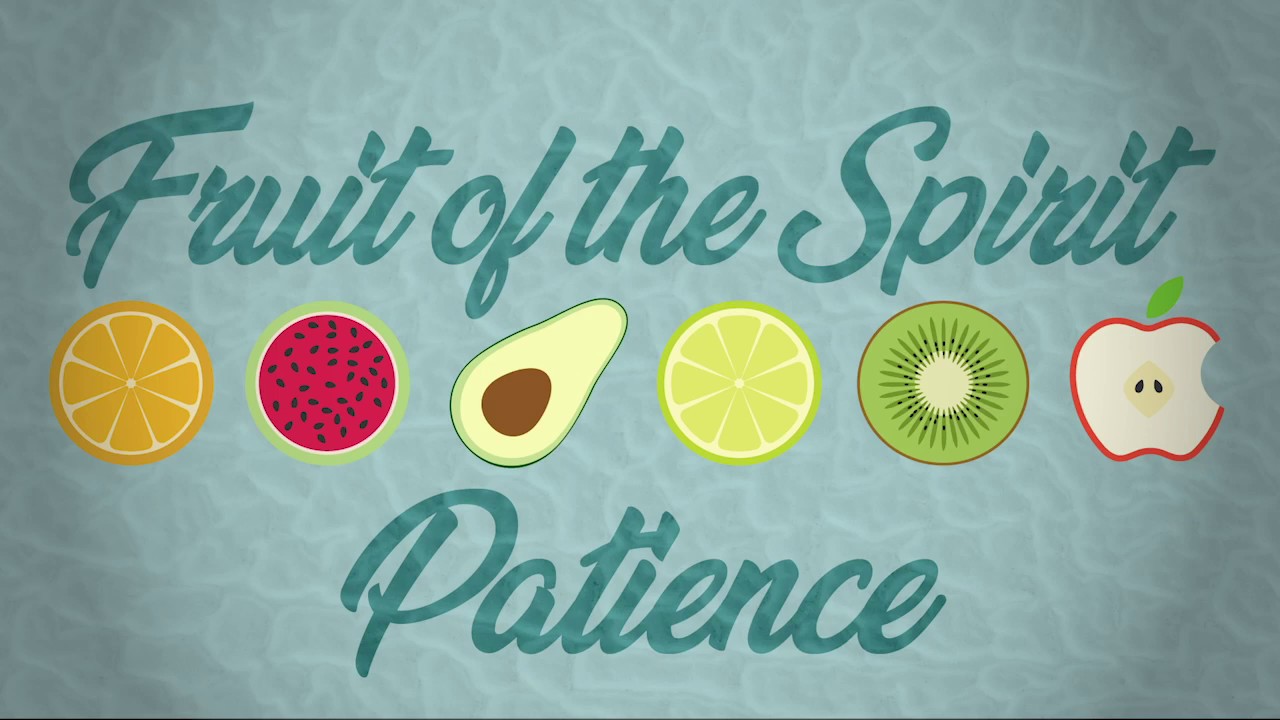 1 Thessalonians 5
Be at peace among yourselves. 
14 And we urge you, brothers, admonish the idle, encourage the fainthearted, help the weak, be patient with them all. 15 See that no one repays anyone evil for evil, but always 
seek to do good to one another and to everyone.
May the God of endurance and encouragement grant you to live in such harmony with one another, in accord with Christ Jesus, that together you may with one voice glorify the God and Father of our Lord Jesus Christ.(Romans 15:5–6)